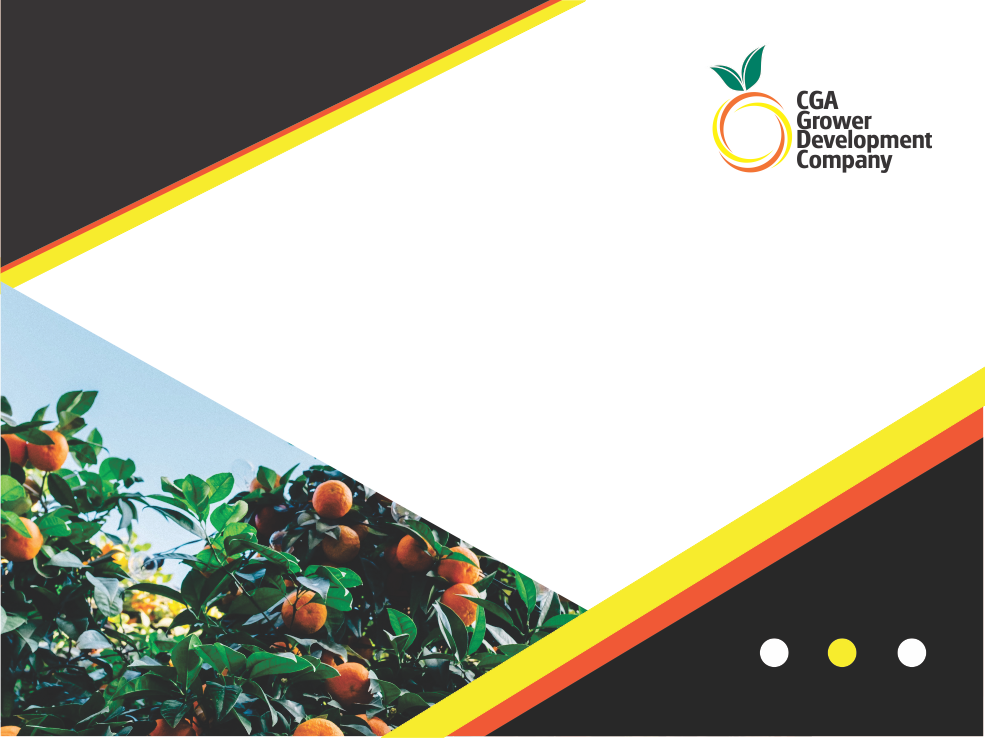 CGA-GDC 2021
Current successes with incorporating emerging farmers in the export value chain
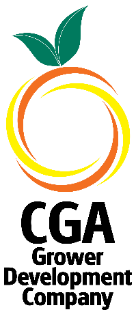 CGA Group Company Structure
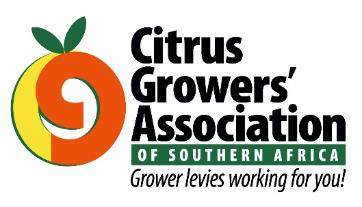 Citrus Growers in South Africa,
Swaziland and Zimbabwe
Citrus Research Trust
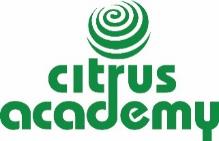 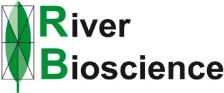 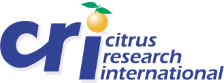 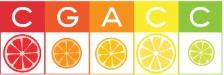 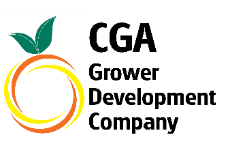 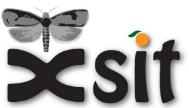 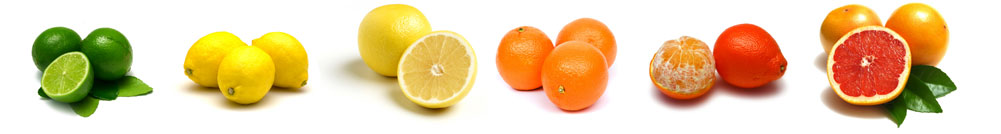 SOUTH AFRICAN CITRUS INDUSTRY 

Gross Value: R20 Billion (2019) 
Citrus  accounts for 40% of SA export citrus – largest fruit export commodity in the country  
80 808 ha  registered 
2nd  largest citrus producer in the world after Spain 
Employs approximately 120 000 people
105 black owned entities – 9369 ha 
Four main categories – orange, grapefruit, lemon and easy peelers/soft citrus 
Oranges and grapefruit mainly grown in the warmer regions
Harvesting season runs from March to October
Evolution of the Grower Development Company
PRIORITY AREAS
CGA-GDC helps facilitate empowerment and development of black citrus producers through:
SUCCESSES TO DATE
UPCOMING INITIATIVES  

Through the New Levy Period focus will be on
Enterprise development -  Increase the ha under Black own Citrus farms
Increase export volumes
Assist black Growers with Compliance and Accreditation to Access other market opportunities 
Skills Development and Good Agricultural Practise 
Local Market Development
Orange heart fruit drive
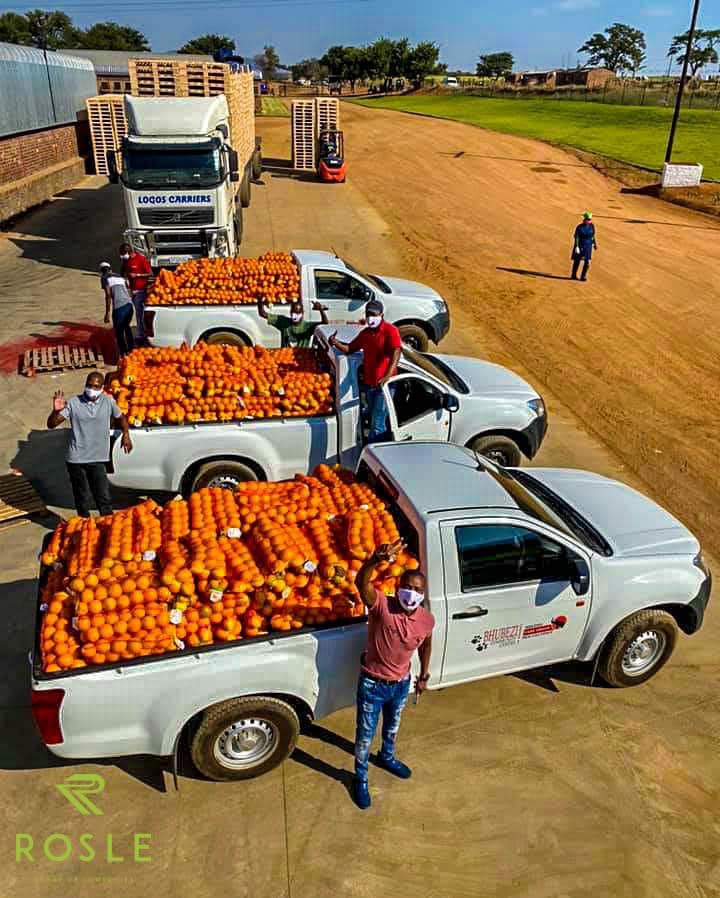 OVER 1 500 TONNES CITRUS DONATED TO DATE
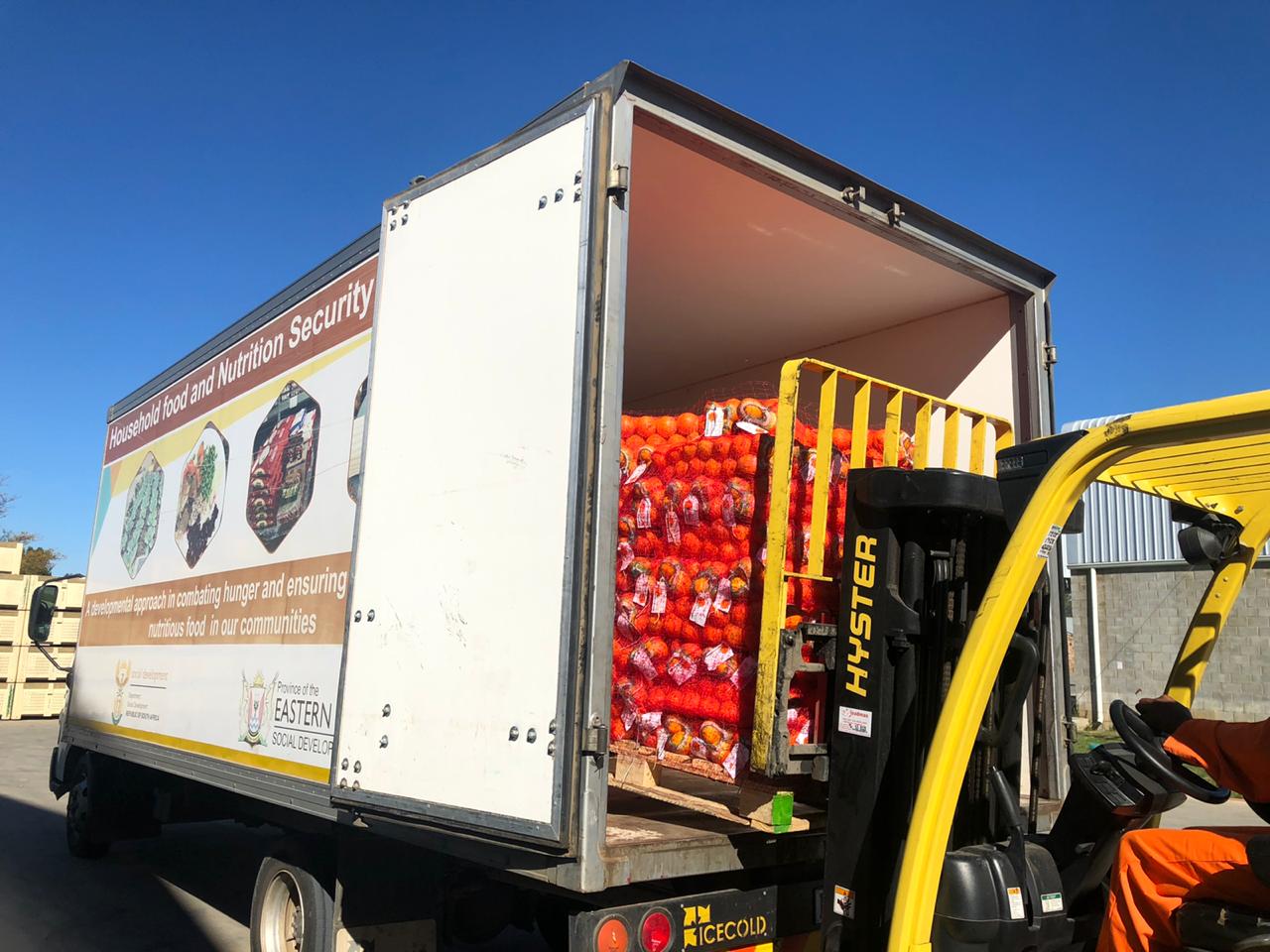 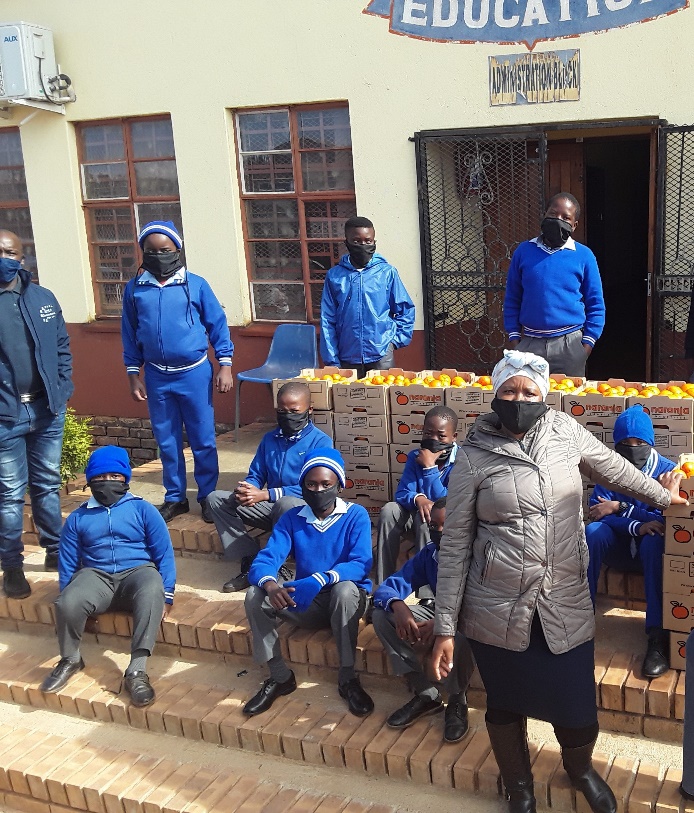 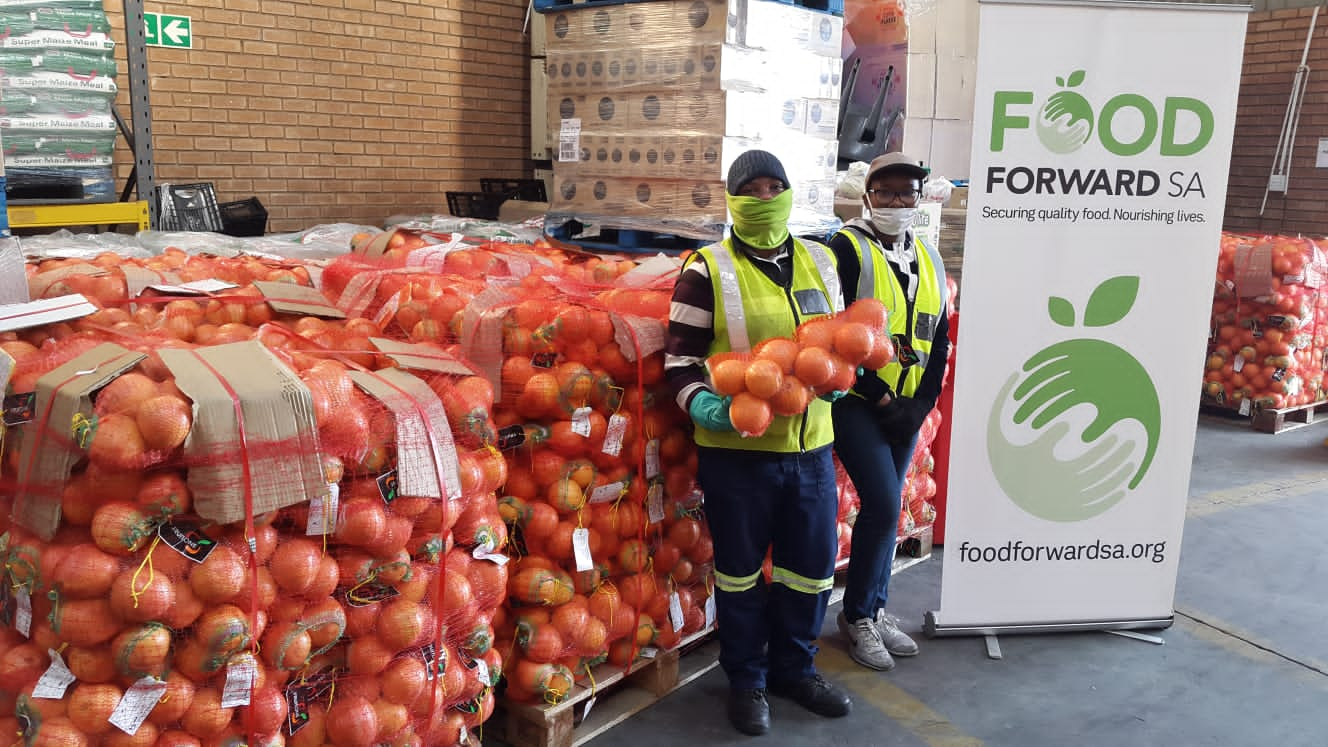 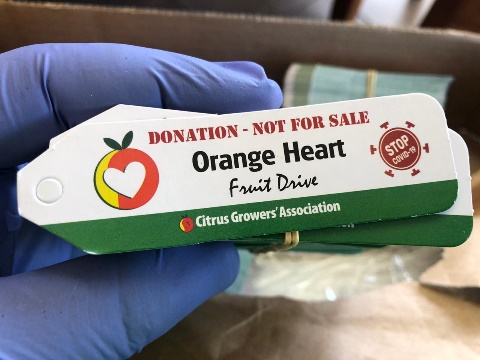 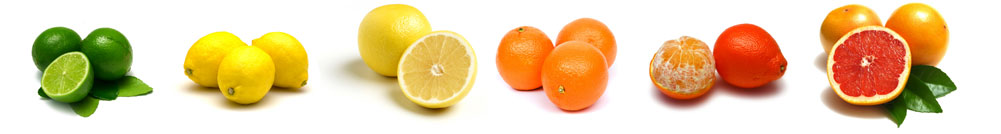